The “IT” Factor
The Formula for “IT”
NCHSAA Handbook Policy
Ejection/DQ Protocol
2 game suspension in Football
4 game suspension in all other sports
Includes kicking, attempting to strike with fist/hand/leg/feet/or equipment
Instigating a fight with an unsportsmanlike act causing an opponent to retaliate
Leaving the bench when there is a fight
Carries same penalty(s) as being in a fight

Substitutes should NEVER leave the bench area to participate
Ejection Criteria Fighting
1 game suspension in Football
2 game suspension in all other sports

Remember – Substitutes should NEVER leave the bench area to participate
Ejection Criteria Leaving The Bench When There Is Not A Fight
Maliciously running over the catcher/fielder without an attempt to avoid contact
Excessive out-of-bounds or “away-from-the-playing-action” that is unwarranted or extreme in nature
Tackling/contact to the head dangerously in a malicious manner
Illegally hitting or cross-checking an opponent with the stick in Lacrosse
Any flagrant act that is not associated with a legal play associated with that sport
1 game suspension in Football
2 game suspension in all other sports
Ejection CriteriaFlagrant Contact
Biting Observed or Determined By An Official
Taunting, Baiting, Or Spitting Toward An Opponent Or Official
Flag/Technical Foul/Technical Violation vs. Ejection
Profanity
The NCHSAA will have Zero Tolerance within the confines of an NCHSAA event for the following:  “Profanity of any kind, inappropriate language, racial or ethnic slurs, sexist or homophobic language.”
For the above 
1 game suspension in Football
2 game suspension in all other sports
Ejection CriteriaOther
Obscene Gestures, Including Gesturing In Such A Manner As To Intimidate Or Instigate
Disrespectfully Address An Official Physically contacting an official is subject to automatic expulsion and can result in ineligibility for remainder of a career
This includes school administrators.  Expect/require role modeling excellence from this level of personnel.
For the above:
1 game suspension in Football
2 game suspension in all other sports
“Give the respect you expect…and expect it in return.”
Ejection Criteria Continued Other
Handbook Regulation 2.4.3 (j):
Anytime a coach is ejected from a contest, he/she does not participate the remainder of that day.  The coach is also suspended from the next two scheduled, re-scheduled or contracted dates at that level of competition (one in Football) and all games in the interim at other levels of competition.
EXAMPLE:  JV coach ejected from game.  Misses the next 2 JV games and all Varsity games until the 2-game JV suspension is served.

Handbook Regulation 2.4.3 (k):
The coach is not permitted to be at the game during his/her suspension.  A student who is ejected is allowed at the game site but may not be dressed in uniform.
Coach Ejection
Fan Behavior
Filing An Ejection Report
Filing An Ejection Report
Filing An Ejection Report
Filing A DQ Report
No “free shots” after the game/contest…in fact, there should be enhanced attention given to post-game ejections
These are to be enforced same as in-game ejections.
Do not allow inappropriate language/contact/input after the contest is complete
Coaches and players are expected to role model excellence at all times

“What you permit, you 
            promote!”
Ejection CriteriaPost-Game Ejections
2019 NFHS softBALLRules Power Point
Rules ChangesMajor Editorial Changes
Points of Emphasis
[Speaker Notes: 2019 NFHS SOFTBALL RULES POWER POINT]
NFHS Rules Book as e-Books
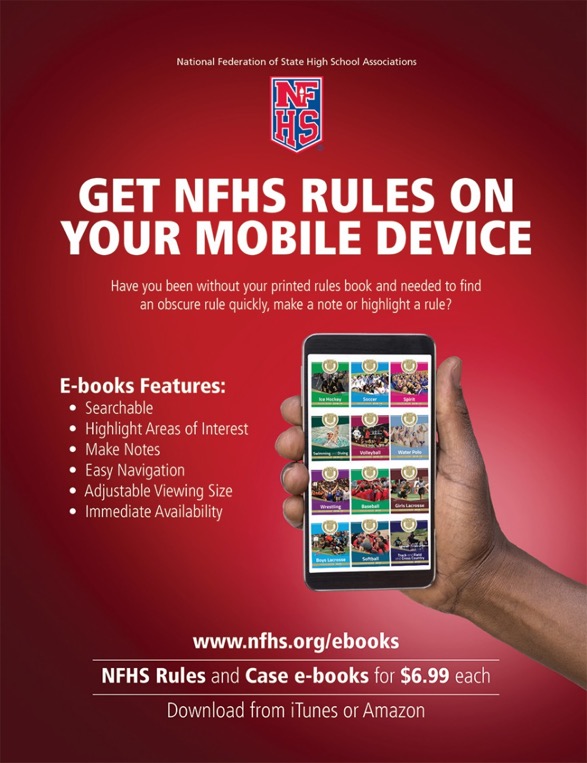 E-books features:
Searchable
Highlight areas of interest
Make notes
Easy navigation
Adjustable viewing size
Immediate availability
www.nfhs.org
[Speaker Notes: The NFHS Rules and Case Book e-books are available for $6.99 each.]
NEW NFHS Rules App
Rules App features:
Searchable
Highlight notes
Bookmarks
Quizzes for all sports
Easy navigation
Immediate availability
Free to paid members of the NFHS Coaches and Officials Associations
www.nfhs.org/erules for more information
www.nfhs.org
[Speaker Notes: Rules app for all NFHS rules books and case books are available on iTunes and Google Play. Rules books and case books are cross-linked and enabled for searchable content.

App is free to download.
Each book subscription is $6.99.
NFHS Coaches and Officials Association paid members get all books for free.
100% states members get books for free in sports designated by their state.]
2019 NFHSsofTBALL RULES CHANGES
[Speaker Notes: 2019 NFHS SOFTBALL RULES CHANGES]
FIELD AND EQUIPMENTRules 1-1-7, 2-22-4, Table 5-1, 5-1-1o
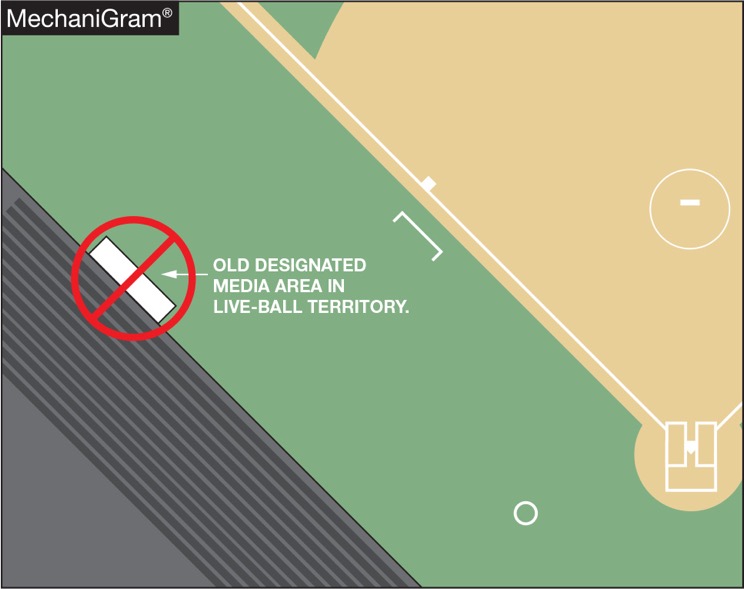 Media shall be prohibited from being in live-ball areas. The home team or game management may designate an area for the media in dead-ball territory.
www.nfhs.org
[Speaker Notes: DESIGNATED MEDIA AREA RULES 1-1-7; 2-22-4  TABLES 5-1; 5-1-1o
Media shall be prohibited from being in live-ball areas. The home team or game management may designate an area for the media in dead-ball territory.


Creating a media designated area in “dead” ball area minimizes risk for players and media personnel.  Home team or game management may still designate media areas but not in live-ball area.  

Game management may designate a media area in dead ball territory.  The change minimizes risk and continues efforts to improve safety of participants and others.  The current rule calls for the ball to become dead if the media area is occupied.  The possibility that any given area is a dead ball area only at certain times during a game could create a situation that might be unfair to one team.]
FIELD AND EQUIPMENTRule 1-5-2a
A softball bat is permitted to have an adjustable knob, provided the knob is permanently fastened by the manufacturer.
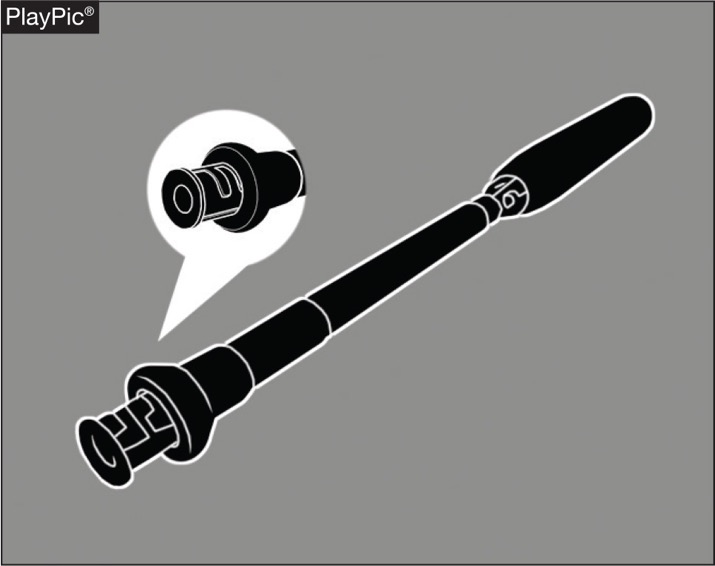 www.nfhs.org
[Speaker Notes: FIELD AND EQUIPMENT RULE 1-5-2a
A softball bat is permitted to have an adjustable knob, provided the knob is permanently fastened by the manufacturer.


This change clarifies that an adjustable knob is permissible, provided the knob is permanently fastened by the manufacturer.]
FIELD AND EQUIPMENTRule 1-8-4
An eye shield may be worn attached to a defensive player’s face/head protection, but it must be constructed of a molded, rigid material that is clear and permits 100 percent (no tint) allowable light transmission.
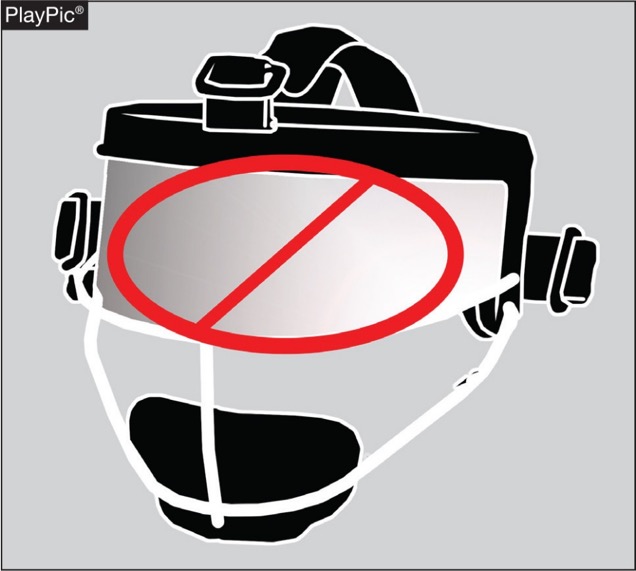 www.nfhs.org
[Speaker Notes: FIELD AND EQUIPMENT RULE 1-8-4
An eye shield may be worn attached to the face/head protection, but it must be constructed of a molded, rigid material that is clear and permits 100 percent (no tint) allowable light transmission. 

 
Defensive players are permitted to wear a shield on their face/head protection in the field but it must be constructed of a molded, rigid material that is clear and permits 100 percent (no tint) allowable light transmission. 
The prohibition of tinted eye shields already exists in NFHS Softball Rules 1-6-7 (batting helmets) and 1-7-1 (Catcher’s Equipment).  In an effort to promote risk minimization, tinted eye shields should be prohibited for defensive face/head protection. Rule minimizes risk and is inline with existing NFHS Softball Rules 1-6-7 (batting helmets) and 1-7-1 (Catcher’s Equipment).]
PITCHINGRULES 6-1-1 PENALTY, EXCEPTIONS 3 and 4, 6-1-2,3,4 PENALTIES, 6-2-1 PENALTY, 6-2-7 PENALTY
When an illegal pitch is declared by the umpire, the batter is awarded a ball. Previously, the batter was awarded a ball and all base runners were also awarded one base without liability to be put out.
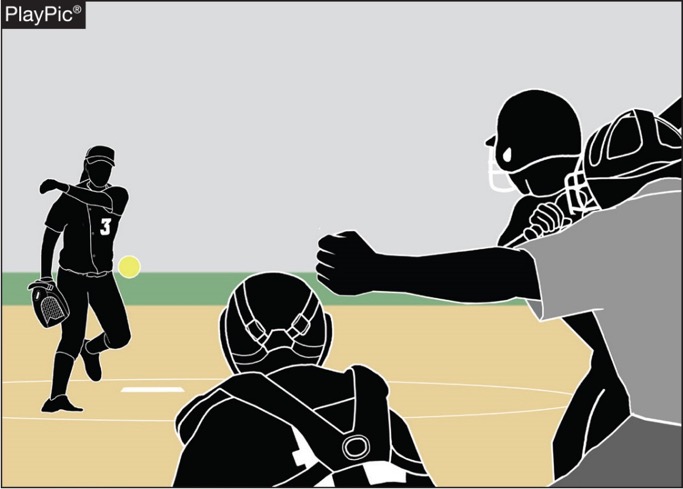 www.nfhs.org
[Speaker Notes: PITCHING
RULES 6-1-1 PEN., 6-1-2 THROUGH 4 PEN., 6-2-1 PEN., 6-2-7 PEN.
When an illegal pitch is declared by the umpire, the batter is awarded a ball. Previously, the batter was awarded a ball and all base runners were also awarded one base without liability to be put out.


Language to address the penalty for an illegal pitch was changed.  Previously all base runners were advanced one base as well as a ball being called on the batter.  The approved change removes the advancement of base runners.  Considering that an illegal pitch is designed to hinder the batter, the 2018 NFHS Softball Rules Committee felt that only the batter should receive an advantage from the penalty.]
pitchingRule 6-1-1 PenALTY ExcEPTION 1
An illegal pitch remains a delayed-dead ball. If there is an illegal pitch and the batter reaches first base safely and each other runner advances at least one base, the illegal pitch is nullified.
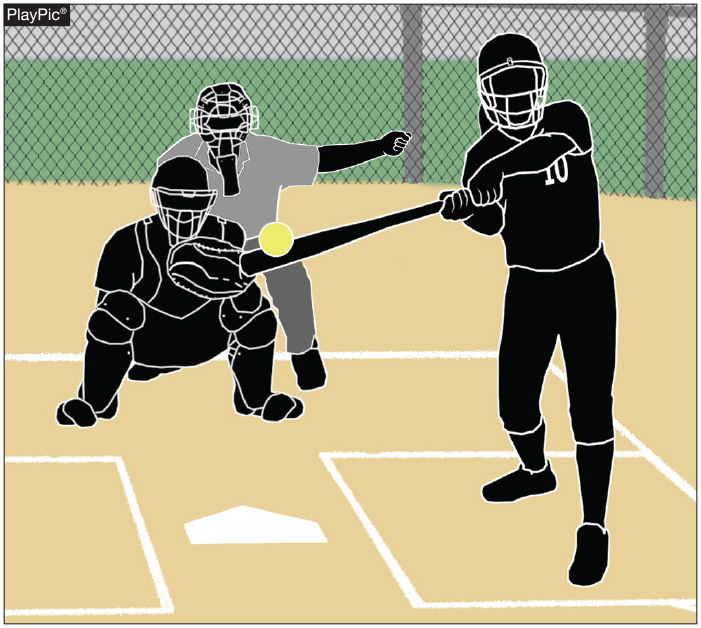 www.nfhs.org
[Speaker Notes: PITCHING
RULES 6-1-1 PENALTY EXCEPTION 1
An illegal pitch remains a delayed-dead ball. If there is an illegal pitch and the batter reaches first base safely and each other runner advances at least one base, the illegal pitch is nullified.]
pitchingRules 6-1-1 penalty, ExcEPTION 2
As before under the rules, if the batter does not reach first base safely or any base runner fails to advance at least one base, the coach of the team at bat shall have
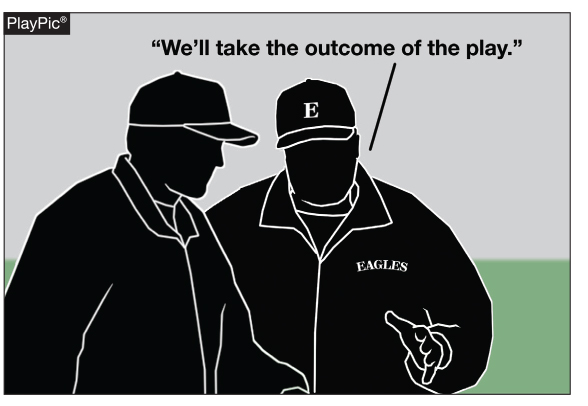 the option of the result of the play or the penalty of the illegal pitch, which is a ball awarded to the batter.
www.nfhs.org
[Speaker Notes: PITCHING
RULES 6-1-1 PENALTY EXCEPTION 2
As before under the rules, if the batter does not reach first base safely or any base runner fails to advance at least one base, the coach of the team at bat shall have the option of the result of the play or the penalty of the illegal pitch, which is a ball awarded to the batter.]
PitchingRules 6-1-1 penalty EXCEPTION 3
If the batter is hit by an illegal pitch outside the strike zone or ball four is awarded on an illegal pitch, the batter is awarded first base, but there is no longer a one-base award to each base runner.
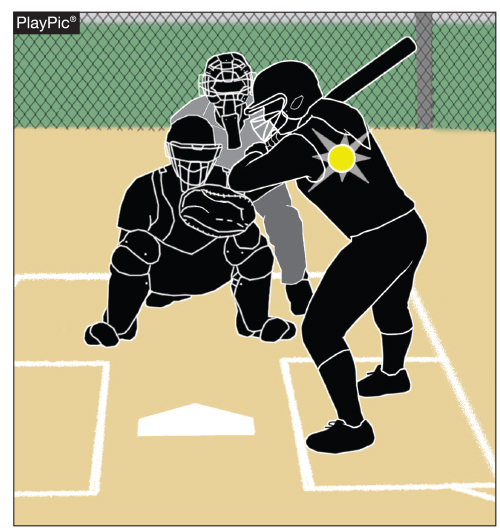 www.nfhs.org
[Speaker Notes: PITCHING
RULES 6-1-1 PENALTY EXCEPTION 3
If the batter is hit by an illegal pitch outside the strike zone or ball four is awarded on an illegal pitch, the batter is awarded first base, but there is no longer a one-base award to each base runner.


The base runners are advanced only if forced.]
PitchingRules 6-1-1 penalty EXCEPTION 4
If ball four is awarded on an illegal pitch, the batter is awarded first base but there is no longer a one-base award to each base runner, unless forced to advance.
www.nfhs.org
[Speaker Notes: PITCHING
RULES 6-1-1 PENALTY EXCEPTION 4
If ball four is an illegal pitch, the batter is awarded first base, but there is no longer a one-base award to each base runner.

The base runners are advanced only if forced.]
2019softballMajor editorial changes
[Speaker Notes: 2019 NFHS MAJOR EDITORIAL CHANGES]
DEFINITIONS RULE 2-65-2
For the purposes of an appeal:

The intentional walk is considered a time at bat and an appeal of the previous play cannot be made following the intentional walk.  

When an intentional walk is awarded by the umpire, it is considered the same as throwing a pitch.
www.nfhs.org
[Speaker Notes: DEFINITIONS RULE 2-65-2
For the purposes of an appeal:
The intentional walk is considered a time at bat and an appeal of the previous play cannot be made following the intentional walk.  
When an intentional walk is awarded by the umpire, it is considered the same as throwing a pitch.


This change clarifies there can be no appeal of the play that occurred prior to the umpire awarding an intentional walk.  The intentional walk allows the batter to be awarded first base without a pitch being thrown. It is, however, considered a time at bat.  The pitcher is charged with a base on balls and the batter is awarded first base. The new language includes all plays where the appeal must occur before the next pitch.]
DEFINITIONS2-65-2
Clarifies that there can be no appeal of a play that occurred prior to the umpire awarding an intentional walk.
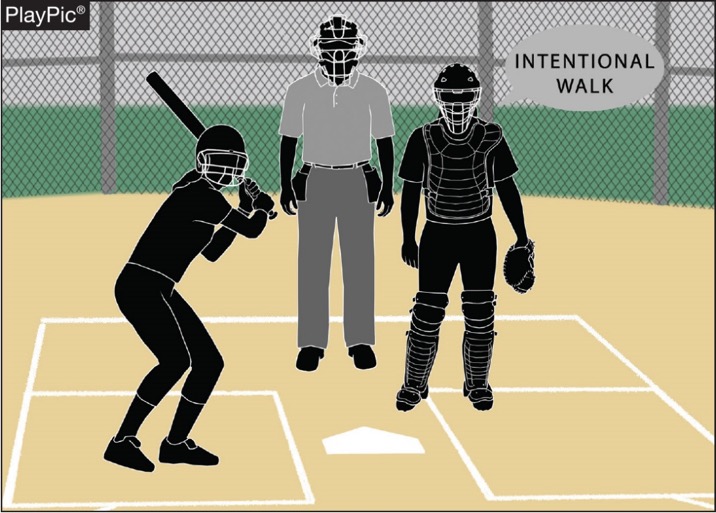 www.nfhs.org
[Speaker Notes: INTENTIONAL WALK RULE 2-65-2
Clarifies that there can be no appeal of a play that occurred prior to the umpire awarding an intentional walk.]
pitchING6-1-2a, 6-1-2b
Clarifies that the pitch starts when the pitcher’s hands are separated after they have come together while the pivot foot is on or partially on top of the pitcher’s plate. Any step back with the non-pivot foot must begin before the start of the pitch.
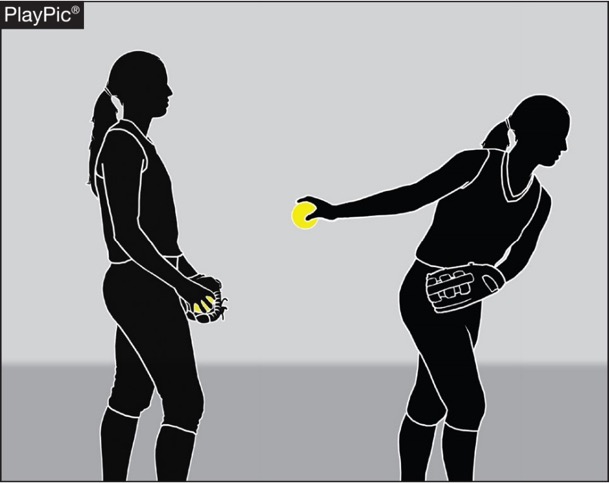 www.nfhs.org
[Speaker Notes: START OF THE PITCH RULES 6-1-2a, 6-1-2b

Clarifies that the pitch starts when the pitcher’s hands are separated after they have come together while the pivot foot is on or partially on top of the pitcher’s plate. Any step back with the non-pivot foot must begin before the start of the pitch.


This editorial change defines what motion constitutes the start of the pitch and when the step back of the non-pivot foot may be taken.  The pitch starts when the hands separate, whether or not the pitcher uses a windup.  Any step back with the non-pivot foot must begin before the start of the pitch.  Once the pitch has started (the hands separate), the pitcher shall not take more than one step which must be forward, toward the batter and simultaneous with the delivery.]
DP/FlexAppendix h
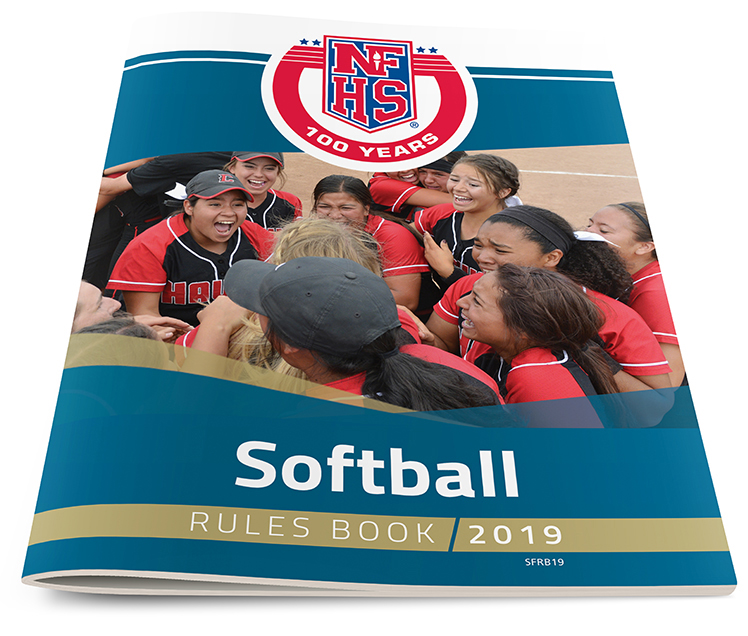 A new appendix was created for quick reference regarding the DP/FLEX rule.
www.nfhs.org
[Speaker Notes: DP/FLEX APPENDIX H

A new appendix was created for quick reference regarding the DP/FLEX rule.]
APPENDIX H (NEW)DP/FLEX
NFHS Softball - DP/FLEX Simplified REMINDERS:
1)   The DP can never be on DEFENSE ONLY.
2)   The FLEX player can never be on OFFENSE ONLY.
3)   The DP and FLEX player can never be on offense at the same time.
4)   The STARTER and the SUBSTITUTE cannot be in the game at the same time.
5)   The starting DP and FLEX player have one re-entry just as any other player.
6)   Once the game is started with the DP/FLEX positions in the lineup, those       positions are available for the entire game.
7)  The penalty for illegal re-entry of the DP or FLEX player is always restriction       to the bench/dugout.
8)   If the player is on offense, she is called out. If the player is on defense, the       team on offense may have the choice of taking the result of the play or        accepting the penalty.
www.nfhs.org
[Speaker Notes: Rationale:  An Appendix was added for quick reference.]
2019 NFHS softballpoints of emphasis
[Speaker Notes: 2018-19 NFHS SOFTBALL POINTS OF EMPHASIS]
Simulate taking a sign
The actual signal can be taken while on the pitching plate or while standing behind the pitcher’s plate.

It may be taken from the catcher or coach; it may be a hand signal, a verbal call or may be obtained from looking at her wristband.

However, she must take a position on the pitcher’s plate with the hands separated and simulate taking a signal from the catcher.
www.nfhs.org
[Speaker Notes: SIMULATE TAKING A SIGN
The actual signal can be taken while on the pitching plate or while standing behind the pitcher’s plate. 
It may be taken from the catcher or coach; it may be a hand signal, verbal call, or may be obtained from looking at her wristband
However, she must take a position on the pitcher’s plate with the hands separated and simulate taking a signal from the catcher.


By rule, the only requirement is that no matter where or from whom the actual signal is obtained, the pitcher must take a position on the pitcher’s plate with the hands separated and simulate taking a signal from the catcher. Requiring the pitcher to take their position on the pitching plate and simulating taking a signal from the catcher prior to bring their hands together allows the batter to prepare themselves for the start of the pitch.]
SimulatE taking a sign
If the pitcher does not pause
    after stepping onto the 
    pitcher’s plate to simulate
    taking a signal prior to 
    bringing her hands together,
    an illegal pitch should be 
called.
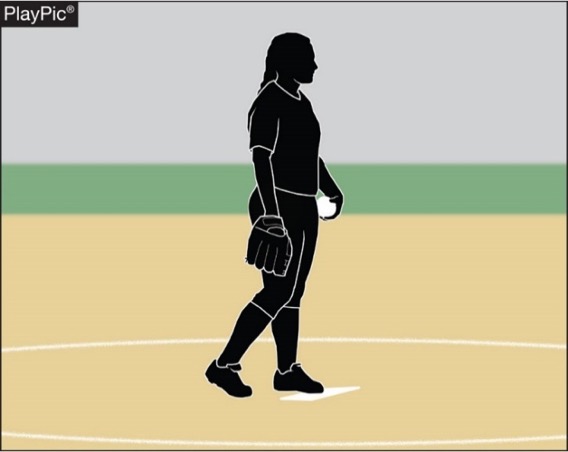 www.nfhs.org
[Speaker Notes: SIMULATE TAKING A SIGN
if the pitcher does not pause after stepping onto the pitcher’s plate to simulate taking a signal prior to bringing her hands together, an illegal pitch should be called.

While on the pitcher’s plate and prior to bringing her hands together the pitcher must take or simulate taking a signal from the catcher. A signal may be taken from a coach either by hand signals verbal call, or by looking up on a wristband with a playbook/playcard. A signal may be taken from a coach either by hand signals verbal call, or by looking up on the playbook/playcard.]
Proper technique when sliding
Coaches are responsible for teaching players proper sliding techniques and how to execute legal slides as defined in Rule 2-52. Proper sliding techniques help reduce potential injuries.
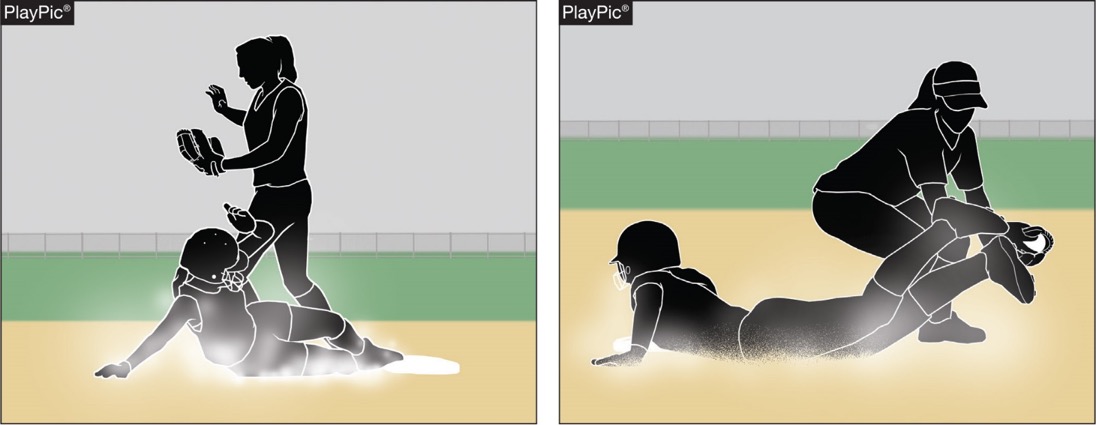 www.nfhs.org
[Speaker Notes: PROPER TECHNIQUE WHEN SLIDING
Coaches are responsible for teaching players proper sliding techniques and how to execute legal slides as defined in Rule 2-52. Proper sliding techniques help reduce potential injuries.

One of a coaches’ responsibilities is to help reduce risk and injury to players whenever possible.  This includes teaching proper sliding techniques as well as educating their players on executing a legal slide (Rule 2-52).  
Ensuring their players utilize proper technique when sliding will help reduce the potential injuries seen when a slide is performed.  Ensuring that the slide is performed legally will also reduce the risk to the defender when a tag is being applied to a player sliding into a base.]
Head Coach listed on lineup card
It is a best practice that the head coach list his or her name on the lineup card submitted at the pregame conference. This will assist both the umpire and the other team if game-related communications are required.
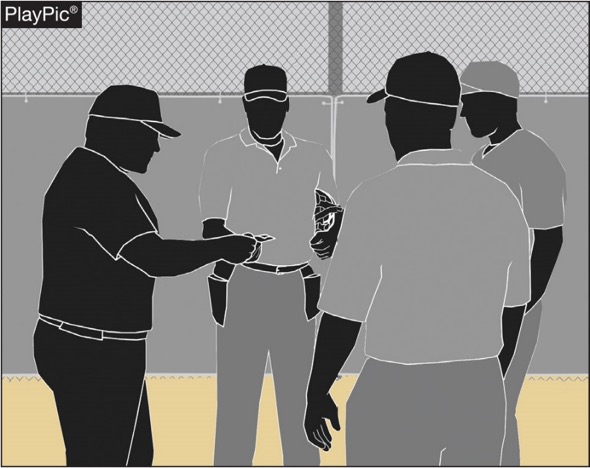 www.nfhs.org
[Speaker Notes: HEAD COACH LISTED ON LINEUP CARD
It is a best practice that the head coach list his or her name on the lineup card submitted at the pregame conference. This will assist both the umpire and the other team if game-related communications are required. 


Although not a requirement by rule, it is considered a best practice that the head coach list their name on the lineup card submitted at the pre-game conference.  By listing their name on the lineup card, it assists both the umpire and other team if communications dealing with the game are required.]
Illegal Pitch Penalty
The penalty to allow the advancement of runners when an illegal pitch is called has been removed. 

The intent of an illegal pitch in softball is to deceive the batter, and only the batter should receive an award when an illegal pitch occurs.
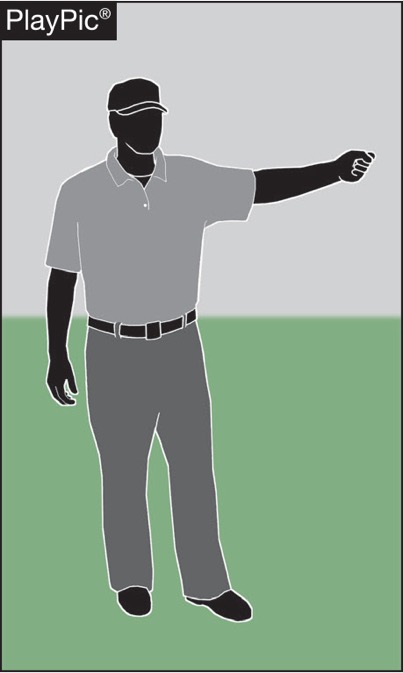 www.nfhs.org
[Speaker Notes: ILLEGAL PITCH PENALTY
The penalty to allow the advancement of runners when an illegal pitch is called has been removed. 
The intent of an illegal pitch in softball is to deceive the batter, and only the batter should receive an award when an illegal pitch occurs. 


The NFHS Softball Rules Committee voted to remove the advancement of runners when an illegal pitch is called. Since the intent of an illegal pitch in softball is to deceive the batter, the committee felt that only the batter should receive an award when an illegal pitch occurs.  Exceptions to the penalty for an illegal pitch in Rule 6, Section 1, Article 1 have also been modified in order to be in compliance with the new penalty and ensure that runners are no longer advanced as a result of an illegal pitch.]
NFHS OFFICIALS Education
[Speaker Notes: NFHS OFFICIALS EDUCATION]
NFHS Officials Association Central Hub
https://nfhs-softball.arbitersports.com/front/105414/Site
Contains:
Sport information
Rules information
Rules library
Searchable rules book
Video content on officiating sport, competition situations and interpretations
www.nfhs.org
[Speaker Notes: NFHS OFFICIALS ASSOCIATION CENTRAL HUB
State associations with 100% membership in the NFHS Officials Association and any individual member has access to the Central Hub for officials.]
NFHS Learning Center
[Speaker Notes: NFHS LEARNING CENTER
Digital platform for online professional development courses are available on www.nfhslearn.com.]
Nfhs learning centerwww.nfhslearn.com
Professional Development For ALL
Coaches
Officials
Administrators
Parents
Students
Performing Arts
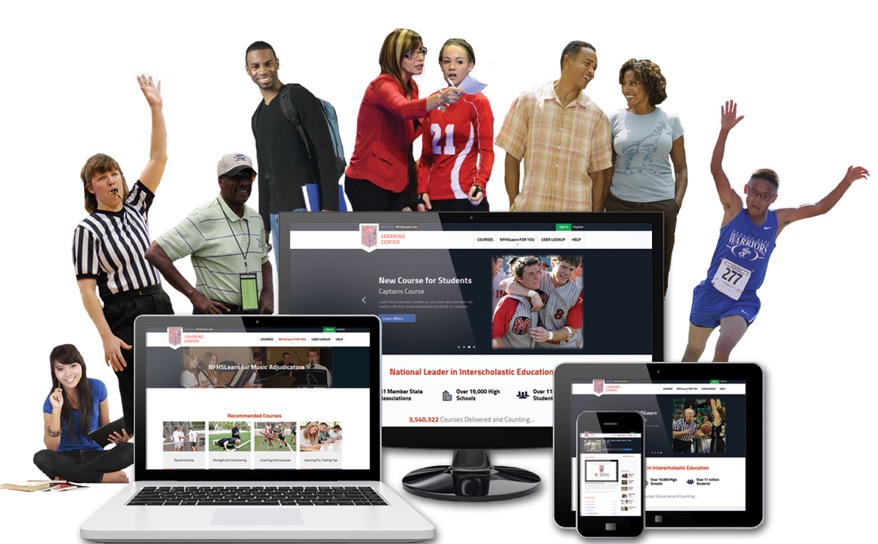 www.nfhs.org
[Speaker Notes: NFHS LEARNING CENTER WWW.NFHSLEARN.COM
Professional Development For ALL
Coaches
Officials
Administrators
Parents
Students
Performing Arts]
www.nfhslearn.com
FREE courses include:
Bullying, Hazing and Inappropriate Behaviors
Understanding Copyright and Compliance
Hazing Prevention for Students
Concussion in Sports
Concussion for Students
Heat Illness Prevention
Sudden Cardiac Arrest
Sportsmanship
Coaching Unified Sports
Positive Sport Parenting
NCAA Eligibility
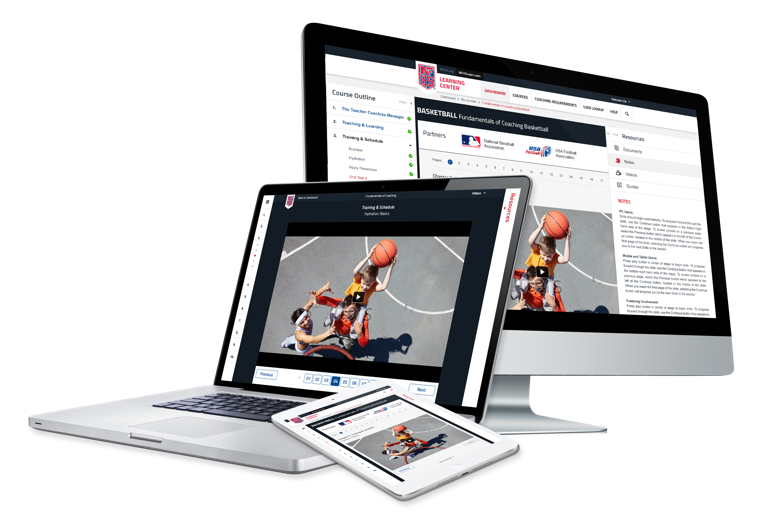 www.nfhs.org
[Speaker Notes: NFHS LEARNING CENTER WWW.NFHSLEARN.COM
FREE courses include:
Bullying, Hazing and Inappropriate Behaviors
Understanding Copyright and Compliance
Hazing Prevention for Students
Concussion in Sports
Concussion for Students
Heat Illness Prevention
Sudden Cardiac Arrest
Sportsmanship
Coaching Unified Sports
Positive Sport Parenting
NCAA Eligibility]
Softball  Coaches Education
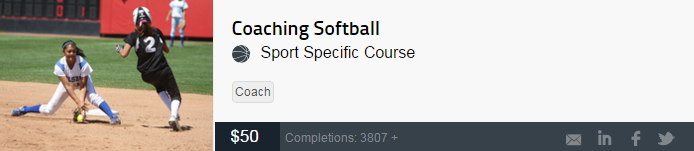 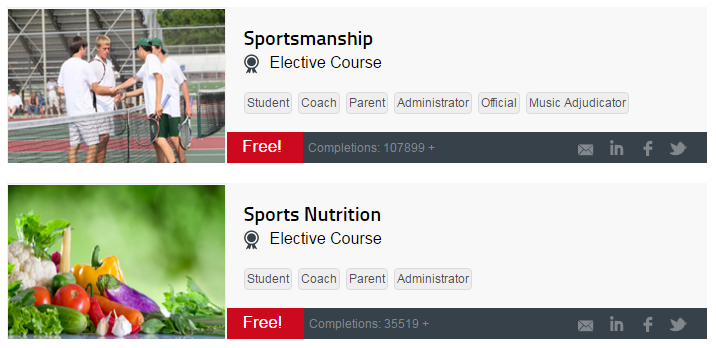 www.nfhs.org
[Speaker Notes: SOFTBALL COACHES EDUCATION 
The NFHS partnered with USA Softball to present the online Softball Coaches Course.  Go to www.nfhslearn.com to view the trailer, description and outline for this course.]
NCHSAA BOARD CHANGES IMPORTANT INFORMATIONELIGIBILITY & COMPLIANCE
Board Changes
Helmets for Coaches
Baseball and softball coaches are required to wear a helmet or skull cap style helmet when coaching in the coach’s box during games, effective for the 2018-19 spring sports season.  
The “skull cap helmet” does not have to be NOCSAE certified.  The certification is only required when wearing a helmet with ear flaps.
Board Changes
Seeding
At-large berths
4.1.18(e)(1):  Teams in their classification will be selected to fill the remaining slots in the bracket based upon conference finish, then MaxPreps ranking. 

At-large berth interpretation
Clarified/adjusted interpretation of the rule below to:  The highest finishing non-automatic qualifying team in each conference will be compared based on their adjusted MaxPreps ranking.  Under no circumstance may a team “leap-frog” a higher finishing team in its own conference.
Board Changes
Seeding
Split Conference Application Adjustments:
4.1.19(b)(1):  Removed wording: “...and highest finishing team in each classification of a split conference”

Added note:  The highest finishing team in its half of a split conference must finish in 1st, 2nd, 3rd place overall and/or have an overall winning percentage of .500 or higher in order to be seeded as a #1.  Otherwise, the team will be seeded with all other at-large teams.
Board Changes
Playoff Contest Starting Times
On Saturdays, if teams cannot mutually agree, the higher seeded team may choose a starting time between 1:00 p.m. and 7:00 p.m.
Start between 1:00 p.m. and 6:00 p.m. if the visiting team is over 100 miles one-way.
Board Changes
Spring 2019 Playoff Calendar
All first round games for baseball, softball, and women’s soccer to be played on Tuesday

All second round games to be played on Friday
Board Changes
Ticket Prices
Increased ticket prices for all playoff rounds, including regional and state championships, across all sports effective July 1, 2018
Board Changes
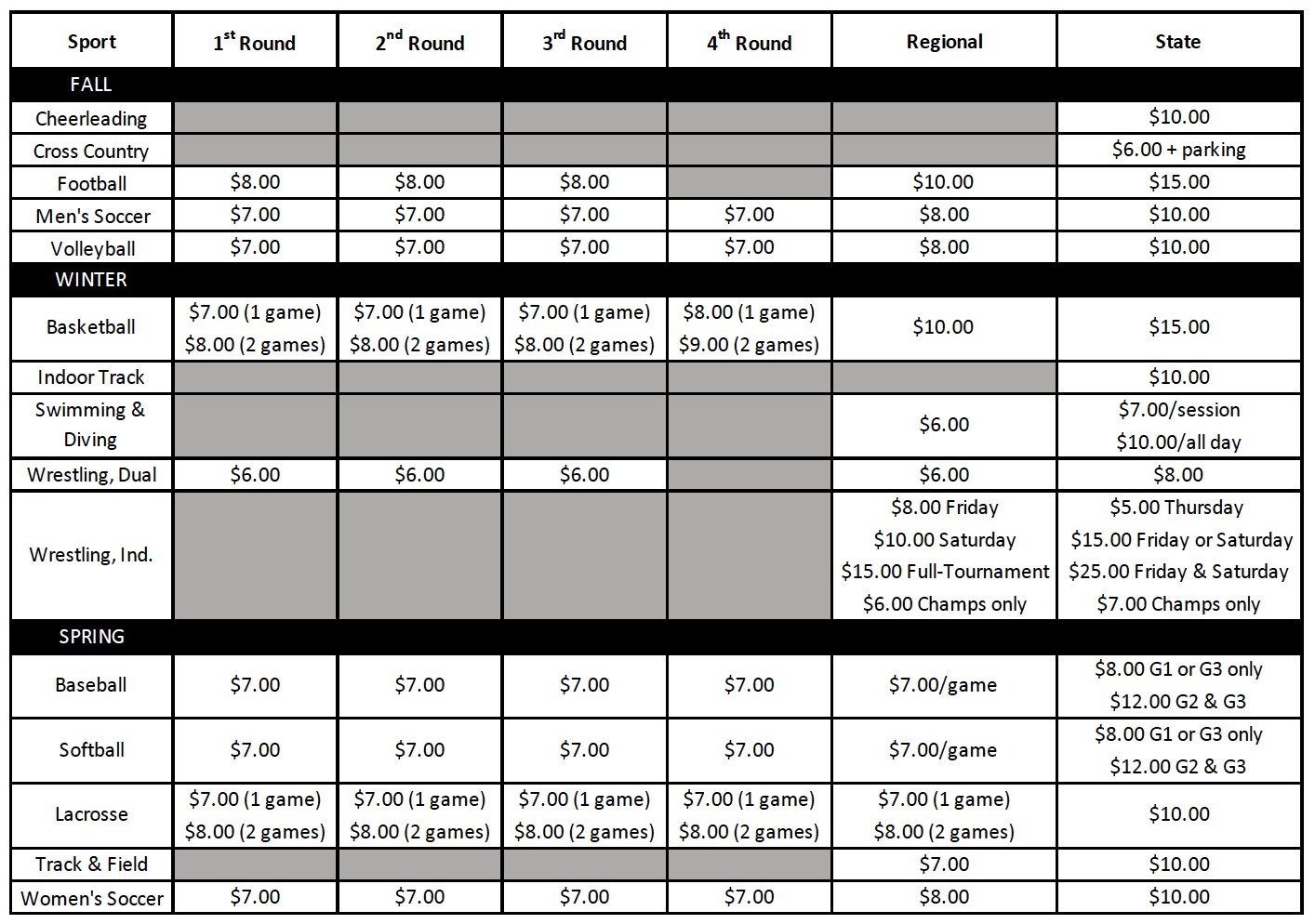 [Speaker Notes: This updated chart is in the 2018-19 Handbook.]
Board Changes
Transfer Policy
Added language to the Transfer Policy allowing Staff to review all Transfer Certification requests.
“Absent mutual agreement, and in consideration of the above, exceptions for immediate athletic eligibility for transfers from one LEA to a different LEA will first be considered by the NCHSAA Staff, then by the NCHSAA Transfer Committee, if necessary.”
Board Changes
Amateur Rule
Acceptance of money or a forbidden award will cause an athlete to lose athletic eligibility in all sports for 365 days.
Board Changes
Sportsmanship/Ejection Policy 
Added language to 2.4.2 (f)
“The NCHSAA will have zero tolerance within the confines of an NCHSAA event for the following: profanity of any kind, inappropriate language, racial or ethnic slurs, sexist or homophobic language”.
Board Changes
Sportsmanship/Ejection Policy Penalties
Added “coaches” to 2.4.3 (c)
“Players or coaches receiving two ejections for unacceptable behavior as defined above will be suspended from all sports for the remainder of that sport season.”
Board Changes
Scrimmages/Ejections Report
Ejections in pre-season scrimmages now require:
Coach/player suspended from the remainder of the scrimmage – inclusive of multiple scrimmage events on same day (jamboree)

Player must complete the NFHS “Sportsmanship” course before being eligible to compete in next scrimmage/contest

Head Coach must complete the NFHS “Teaching and Modeling Behavior” course for any
Board Changes
Video Review for Ejections
When available, NCHSAA staff may utilize video to invoke ejections/sanctions not reported by game officials.

Video clips to be presented for committee review within two (2) business days of the contest.
Board Changes
Officiating Regulations
Added language to 3.3.2(e)(1)   
“Schools are to use only NCHSAA-registered officials working through an approved NCHSAA officials association for varsity, junior varsity and ninth grade football, soccer, baseball, softball, volleyball, basketball, wrestling, swimming and lacrosse at events hosted by or contested at the member school.”
Board Changes
Return To Play Form
If a student participating in an interscholastic athletic activity exhibits signs or symptoms consistent with concussion, the student shall be removed from the activity at that time and shall not be allowed to return to play or practice that day. The student shall not return to play or practice on a subsequent day until the student is evaluated by and receives written clearance for such participation from (i) a physician licensed under Article 1 of Chapter 90 of the General Statutes with training in concussion management, (ii) a neuropsychologist licensed under Article 18A of Chapter 90 of the General Statutes with training in concussion management and working in consultation with a physician licensed under Article 1 of Chapter 90 of the General Statutes, (iii) an athletic trainer licensed under Article 34 of Chapter 90 of the General Statutes, (iv) a physician assistant, consistent with the limitations of G.S. 90-18.1, or (v) a nurse practitioner, consistent with the limitations of G.S. 90-18.2.
Board Changes
Return To Play Form
NCHSAA recommends a medical physician!
Board Changes
Home Campus Background and Description
[Speaker Notes: The Board approved a change in the database management system from FileMaker to Home Campus.]
Board Changes
Home Campus Scope
The following are 2017-2022 NCHSAA Strategic plans items that will be accomplished by this conversion:
1.1.3 Update the current systems for reporting violations and infractions.	
1.2.3.3 Create an interactive tool on the NCHSAA website to help students and parents determine athletic eligibility
2.2.3 Evaluate stakeholder information delivery systems.
2.3.1 Monitor trends in the digital media space, including live video/streaming and social media, and find ways to benefit schools through new technologies.
Board Changes
Home Campus Phase 1 – Existing
The new system will include the following current database functions:
Membership data information (coaches, school information, etc.)
LEA data information
Regional Supervisors data information and clinic scheduling
Sport clinic attendance for coaches
Eligibility summary data entry for each sport season
Endowment games
Transfers
Violations
Sanctions
Ejections/Disqualifications
Seeding for baseball, basketball, golf (regionals), football, lacrosse, tennis (dual team and regionals), volleyball, softball, and wrestling (dual team)
Board Changes
Home Campus Phase 1 – New
The new system will also add the following:
Ability for system athletic directors to search the membership directory as well as monitor the schools in their LEA for compliance.
Ability to have games, rosters and records entered in MaxPreps to be auto-populated in the school’s database. 
Ability to have NFHS Learn coach education auto-populated in the school’s database.
Ability to digitize all financial forms such as playoff and endowment game forms.
Ability to export search results to an Excel document for off-line use.
Home Campus also offers many additional features that will be rolled out following stakeholder needs assessments.
Important Information
Dates
1st Practice:		Wednesday, February 13th 
1st Contest:		Wednesday, February 27th 

Reporting Deadline:	Saturday, May 4th (11:59pm)
Seeding:			May 6th 

1st Round:		May 7th 
2nd Round:		May 10th 
3rd Round:		May 14th 
4th Round:		May 17th 
Regional:		May 21st - 25th 
State Championship:	May 31st – June 1st
Important Information
Dead Periods
Important Information
Regular Season Limitations
No more than 23 games, or 24 with one being an approved Endowment Game
Teams and individuals are limited to two games on a school day.  The limitation extends to four games, if on a non-school day.
Conference tournaments are not included
Important Information
MaxPreps
Official Statistics Provider
Records and standings for post-season qualifications
Official record
Incorrect record subject to DQ from playoffs
All match results MUST be entered by:
Saturday, May 4th by 11:59 pm
Triple check your record!
Instructions can be found on the NCHSAA website
Important Information
Sportsmanship
The quality of responsible behavior characterized by a spirit of generosity and a genuine concern for opponents, officials and teammates.
Wholesome athletic environment
Good Sportsmanship > Victory
Modest in victory, gracious in defeat
Respecting judgment and integrity of game officials
Role modeling good behavior
Important Information
Ejection Policy
Fighting
Leaving the bench area
Flagrant contact
Biting
Taunting, baiting or spitting toward an opponent or official
Profanity
Obscene gestures
Disrespectfully addressing an official
Important Information
Ejection Follow-Up
Teaching & Modeling Behavior Course
Required for any coach ejected during a contest
Required for any coach who has player (s) ejected for fighting

NFHS Sportsmanship Course
For any ejected/disqualified player
Free, on-line course (nfhslearn.com)
Important Information
Inclement/Hot Weather Guidelines
The following should be considered when scheduling practice:
Time of day
Intensity level of practice
Equipment worn
Environmental conditions
High Temperature and high humidity create a dangerous situation for athletes. High humidity and low temperature can also cause serious heat-related problems.


Water/fluid replacement breaks recommended each 20 or 30 minutes. (depending on practice conditions)
Check with your AD on your LEA’s and school’s policy pertaining to practice on days of extreme heat.
Eligibility and Compliance
Eligibility Video
Required viewing for all coaches

Should be done with the athletic director

Includes opportunities to discuss concussions/sudden cardiac arrests/sickle cell, etc.
Eligibility and Compliance
Preseason Meeting
Required attendance by all parents

Time to share rules, regulations, expectations, philosophy etc.

Time to get all required signatures--pledges, Gfeller-Waller information, etc.

Eligibility and Authorization
Eligibility and Compliance
Coaches Education
NFHS Fundamentals of Coaching Course 
All coaches must have satisfied the requirement prior to first contest.

Complete prior to first contest; subject to a $500 fine; continuing to coach without completion = another $500.
Eligibility and Compliance
Coaches Education
Concussion Management Certification
The NFHS Concussion in Sports Course (free on-line course) or an equivalent course must be completed annually (after June 1, 2018 and before the first date of practice) by all coaches.

Prior to the first date of practice for that sport; subsequently, the certificate of completion must be on file at the individual school; subject to $500 fine.
Eligibility and Compliance
Coaches’ Education
CPR/AED Certification
All head and paid coaches must be CPR/AED certified

NFHS Sudden Cardiac Arrest Course
All non-paid coaches are required to complete the NFHS Sudden Cardiac Arrest Course annually (after June 1, 2018 and before the first date of practice).
Eligibility and Compliance
Gfeller-Waller Concussion Law
Requirements
Concussion signs and symptoms
Given prior to participation
Parents/athletes sign indicating “receipt of” Return to Play (RTP) form signed by a physician licensed to practice medicine
An up-to-date Emergency Action Plan (EAP)
Must be on-file, posted and updated annually
“When in doubt, sit them out”
Eligibility and Compliance
Coaches Education
Accredited Interscholastic Coach (AIC) (6th Nationally)
Requires completion of 4 courses:
Fundamentals of Coaching

1st Aid, Health & Safety for Coaches

Sport Specific Course or Teaching Sports Skills

Concussion in Sports (Free)
Eligibility and Compliance
Coaches Education
Certified Interscholastic Coach (CIC) (3rd Nationally)
Completion of AIC requirements PLUS:
Teaching & Modeling Behavior

Engaging Effectively with Parents

Sportsmanship

Creating a Safe and Respectful Environment

Strength & Conditioning

2 additional courses (User Choice)
Thank You!
Get involved with student services programs
Visit the NCHSAA website often 
Sign-in/pick-up your card as you leave today